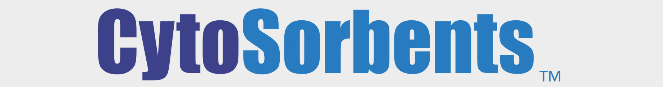 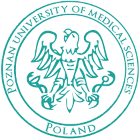 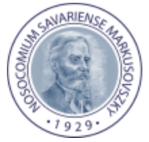 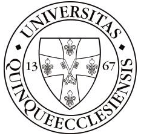 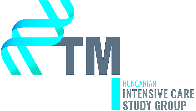 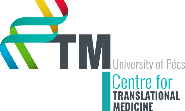 Alkalmazott élettan – II.Molnár Zsolt1,2,3,41Medical Director: CytoSorbents Europe, Berlin, Germany2Institute for Translational Medicine, School of Medicine, University of Pécs, Hungary3Department of Anaesthesiology and Intensive Therapy, Poznan University of Medical Sciences, Poznan, Poland4Department of Anaesthesiology and Intensive Therapy, Markusovszky Teaching Hospital, Szombathely, Hungary
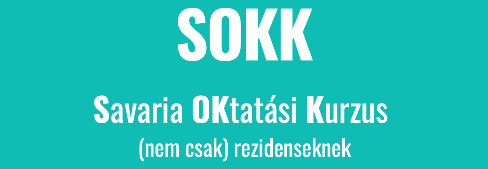 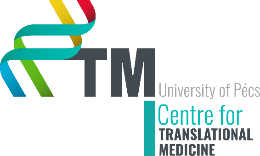 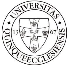 1. eset
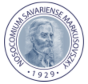 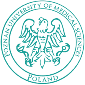 40 éves nő
Suicid szándékkal: 20 tbl Andaxin
Mentők – Pszichiátriai Klinika
Gyomormosás
Néhány óra múlva: akut hasi panaszok
Sebészeti Klinika
Gyomor perforáció: akut műtét 
4. posztoperatív nap
Állapotrosszabbodás miatt ügyeletes orvos riasztás
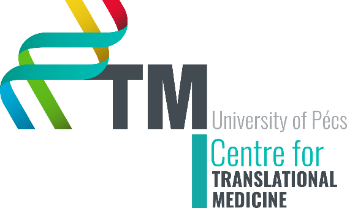 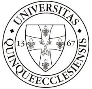 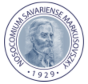 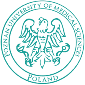 Miért kerülnek bajba a betegek?
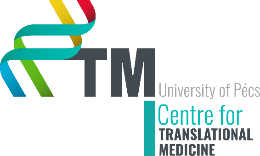 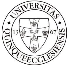 Mert eladósodnak
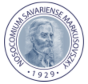 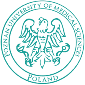 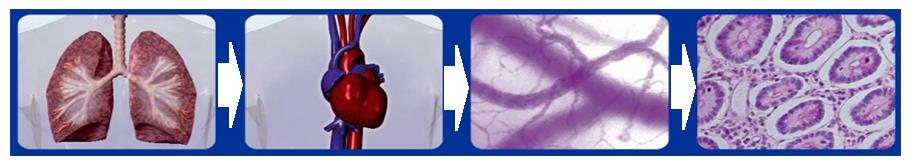 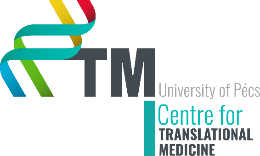 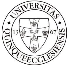 Mert eladósodnak
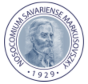 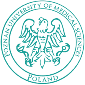 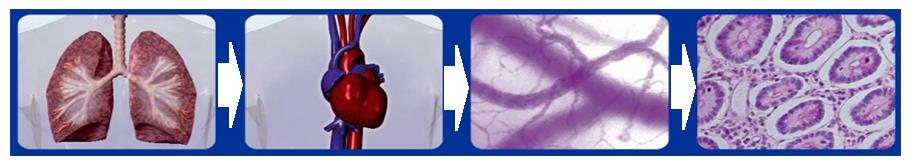 Fluid
Blood
Oxygen
DO2= (SV•HR) • (Hb•1.39•SaO2+0.003•PaO2) ~ 1000ml/min 

VO2 = CO • (CaO2 - CvO2) ~ 300 ml/min
CO
CaO2
Analgesia, sedation
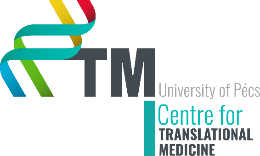 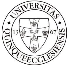 Mert eladósodnak
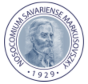 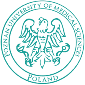 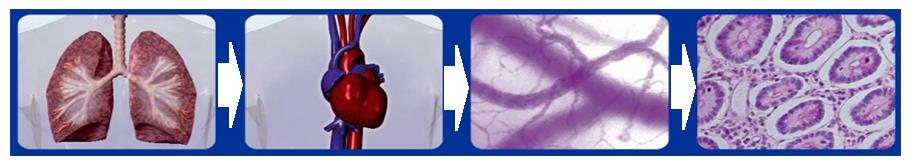 SaO2
~100%
ScvO2
~70%
Fluid
Blood
Oxygen
DO2= (SV•HR) • (Hb•1.39•SaO2+0.003•PaO2) ~ 1000ml/min 

VO2 = CO • (CaO2 - CvO2) ~ 300 ml/min
CO
CaO2
VO2/DO2~30%
Analgesia, sedation
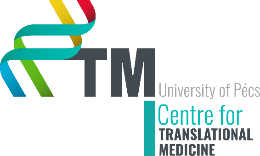 VO2/DO2 és a sokk
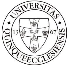 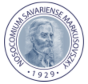 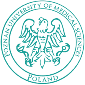 Critical point
DO2
ScvO2
VO2 (ml/min)
Shock
Sokk = amikor a DO2 nem képes kielégíteni a sejtek O2 igényét
DO2 (ml/min)
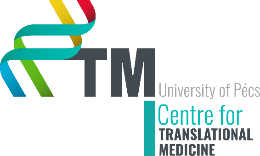 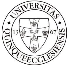 Oxigén igény/fogyasztás
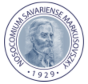 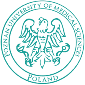 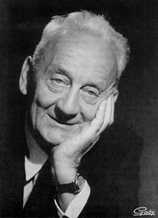 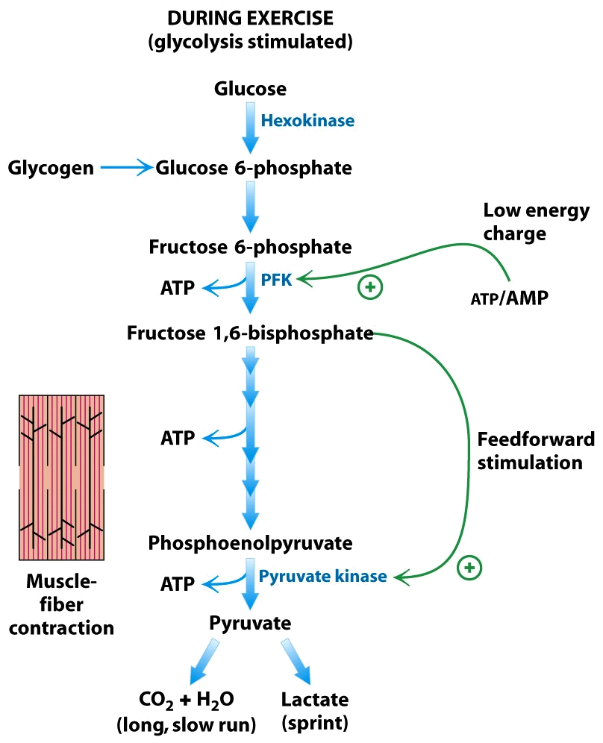 Szent-Györgyi Albert
1893-1986
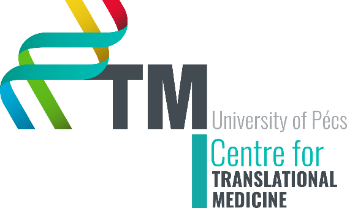 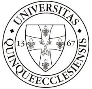 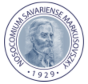 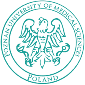 Vissza a beteghez
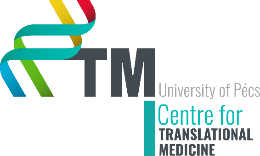 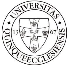 Észleléskor
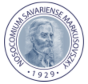 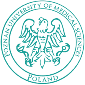 Aluszékony, elesett állapotú beteg
Verítékes bőr
Tachypnoe
Perifériás cianózis
Mit tennél először?
1 – Alapos fizikális vizsgálat
2 – Oxigén + vénabiztosítás + folyadék
3 – Azonnali natív hasi rtg/hasi CT
4 – Azonnali műtét
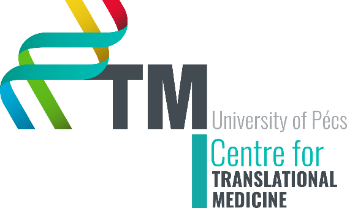 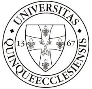 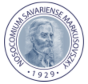 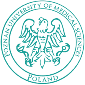 Példák
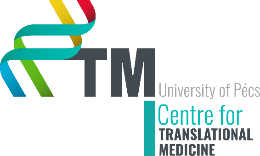 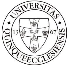 2. eset
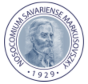 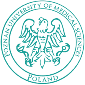 Reanimáció a mellkas sebészeten
Középkorú férfi
Bronchoscopia közben – keringés, légzésleállás
Pár perc lege artis reanimáció 
ITO
Előzmények
Kor: 58 év
Panaszok: 
4 napja tu. miatt tüdő rezekció
Két napja nyákretenció
Ma bronchoscopia …
Mi történt?
Súlyos oxigén adósság
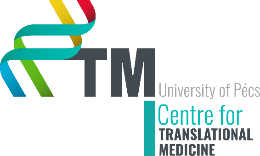 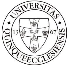 Hogyan?
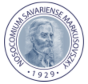 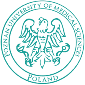 DO2= (SV•P) • (Hb•1.39•SaO2+0.003•PaO2) ~ 600ml/p (SaO2=70%)

VO2 = CO • (CaO2 - CvO2) ~ 400ml/p (ScvO2~20%)

Lehetséges magyarázat:
A beteg nem volt monitoron
SaO2 → DO2 csökkent 
VO2 nőtt
Mit kellett volna tenni?
O2 + SpO2 monitorozás 
Ha az SpO2 „alacsony” (~<94%)
Altatás + ET tubus + monitorozás
Biztonságos bronchoscopia
CO
CaO2
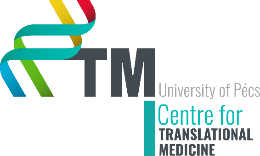 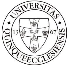 3. eset
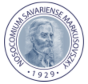 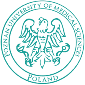 Észleléskor SBO-n
Idős nő beteg
Verítékes, agitált
Dyspnoe
Hogyan tovább?
Félülő helyzet, O2, vénabiztosítás, monitorozás (SpO2, NIBP, EKG)
Előzmények
Kor: 68 év
Ismert magasvérnyomás, ISZB
Panaszok: 
Pár órája fokozódó fulladás
RR: 195/100 Hgmm, P: 112/p, SpO2 = 88%
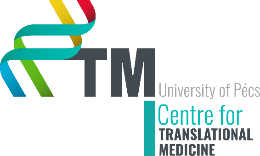 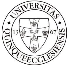 Az adósság:
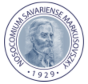 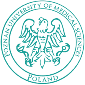 DO2= (SV•P) • (Hb•1.39•SaO2+0.003•PaO2) ~ 800ml/p (SaO2=88%)

VO2 = CO • (CaO2 - CvO2) ~ 400 ml/p (ScvO2~50%)

Lehetséges magyarázat:
Akut bal kamra elégtelenség
Csökkent pumpa funkció (CO) – tüdőödéma (hipoxia)
Magas szisztémás vaszkuláris rezisztencia (SVR)
Primér ellátás:
O2 + SpO2 monitorozás 
SVR („afterload”) csökkentés: urapidil 5-10 mg i.v.
Fájdalomcsillapítás/szedálás: morfin i.v. (2-4-... mg)
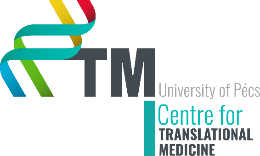 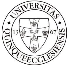 Reszuszcitáció után
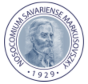 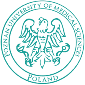 Élettani mutatók:
SpO2=93 %
RR: 140/80 Hgmm, P: 100/p
Diagnosztika
EKG, MRTG, labor
Van rá idő?
Dg: Akut bal kamra elégtelenség
Konzervatív kezelés: SBO - Kardiológia
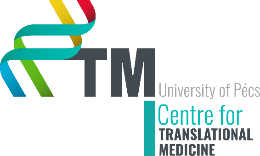 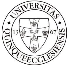 Mottó
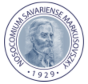 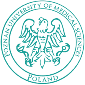 „A diagnózis ráér, de a sejtek türelme véges!” ®